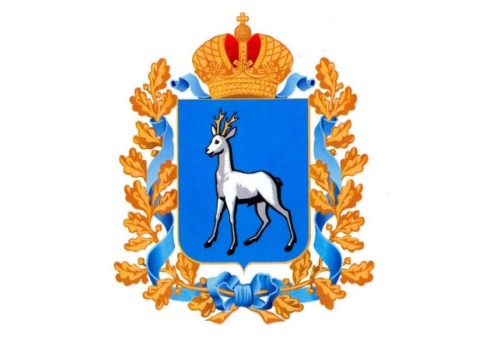 Министерство образования и науки Самарской области
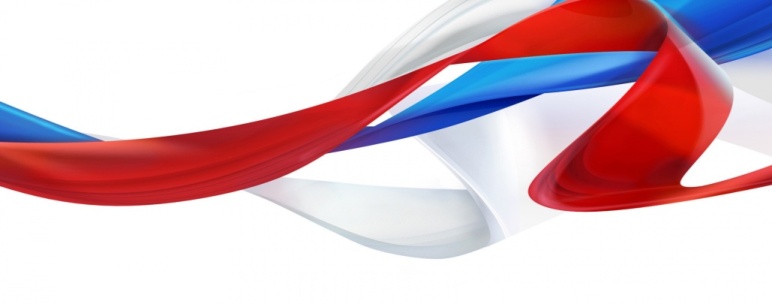 Актуальные вопросы подготовки к открытию Центров естественнонаучной и технологической направленностей «Точка роста» в 2021 году
04.03.2021
Центры «Точка роста»
2019-2020 гг. –  87 центров цифрового и гуманитарного профилей 
                          Цель- формирования современных компетенций и навыков у обучающихся, 
                          в том числе по учебным предметам «Информатика», «Основы безопасности        
                          жизнедеятельности» и «Технология». 
Функциональные зоны в школе: 
по предметным областям «Технология», «Математика и информатика», «Физическая культура и основы безопасности жизнедеятельности»;
для проектной деятельности, коворкинга; шахматная гостиная, медиазона.
2021-2023 гг.  – 190 центров (2021 г. -64, 2022 г. – 63, 2023 г. – 63)
                           Цель - формирование современных компетенций и навыков у  
                           обучающихся, в том числе по предметным областям «Математика и  
                           информатика» и «Естественнонаучные предметы» 

Функциональные зоны в школе: 
на базе предметных кабинетов (физики, химии, биологии) или на базе общего кабинета-лаборатории и лаборантской (исходя из инфраструктурных возможностей школы, от 1 до 3 помещений), в случае отсутствия предметных кабинетов (физики, химии, биологии);
на базе кабинетов технологии и (или) информатики (исходя из инфраструктурных возможностей школы, от 1 до 2 помещений).
Показатели реализации НП «Образование» РП «Современная школа»
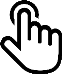 [Speaker Notes: Необходимо обратить внимание на отражение в ООП новых образовательных результатов (а  в рабочие программы, соответственно, тем и разделов), достижение которых поддерживается полученным оборудованием. 

Технологическое образование является в настоящий момент необходимым компонентом общего образования, предоставляя обучающимся возможность применять на практике знания основ наук, осваивать общие принципы и конкретные навыки преобразующей деятельности человека, различные формы информационной и материальной культуры, а также создания новых продуктов и услуг. Как мы видим, наполнение предметных областей «Технология», «Информатика и ИКТ» теперь значительно шире, нежели 2-3 года назад. Соответственно, должны меняться технологии обучения и содержание.
Ведущей образовательной технологией должна стать проектная деятельность, позволяющая ребенку научиться работать в условиях ограниченного времени, поучаствовать в создании конкретного результата.  
В содержании образования следует включать изучение элементов как традиционных, так и наиболее перспективных технологических направлений, включая обозначенные в НТИ, и соответствующих стандартам Ворлдскиллс.
С этой целью кейсы, предоставленные педагогам в рамках ПК, могут быть использованы также учителями других предметов. Например, раздел «Геоинформационные технологии» может быть отражен в курсе географии (результат - развитие картографической грамотности), Информатика и ИКТ (результат - умение работать в Веб-ГИС. Умение работать с векторными данными. Умение использовать базовые принципы дизайн-мышления), Технология (результат - умение работать с проекциями)]
Минимальные индикаторы и показатели мероприятий по созданию и функционированию Центров «Точка роста» в 2021 году
Индикаторы и показатели мероприятий по созданию и функционированию в Самарской области Центров «Точка роста» в 2021 -2023 годах
Поставляемое оборудование в «Точки роста» в 2021 году
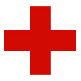 Красным цветом через дробь выделено оборудование для малокомплектных общеобразовательных организаций
Принципы использования оборудования
Принцип преемственности систем оборудования:
цифровая лаборатория и оборудование общего назначения позволяют обеспечивать деятельность обучающихся основной и старшей школы;
совокупность лабораторного оборудования с цифровыми лабораториями по физике, биологии и химии обеспечивают практическую деятельность в рамках изучения естественнонаучных предметов в 10-11 классах на углублённом уровне.
Принцип сочетания классических и современных средств измерений и способов экспериментального исследования явлений:
использование классических средств измерения (динамометры, стрелочные амперметр и вольтметр), цифровых приборов (цифровые весы, секундомер) и датчиков;
понимание принципов действия аналоговых измерительных приборов, обеспечение перехода к использованию инструментов цифровой лаборатории.
Принцип приоритета ученического эксперимента для реализации системно-деятельностного подхода:
формирование естественнонаучной грамотности;
увеличение числа ученических опытов в курсах естественных наук;
формирование самостоятельности действий при проведении наблюдений, измерений и исследований.
Количество помещений
Количество и площадь помещений не регламентируются. Эти параметры зависят от уже сложившейся инфраструктуры школы.

Администрация школы сама определяет какие помещения относятсяк «Точке Роста», исходя из основного условия организации центра - обеспечить полноценные практические зоны для предметов естественнонаучного и технологического профилей. Для этого предлагается организовать лаборатории: химическую, биологическую (химико-биологическую), физическую, технологическую.

Лаборатории проще всего организовать на базе уже существующих кабинетов физики, химии, биологии, информатики, технологии (и прилегающих к ним подсобных помещений, лаборантских).

Можно организовывать и дополнительные рекреационные пространства (по необходимости). Это могут быть библиотеки, медиатеки, коворкинги, лектории, различные зоны отдыха на базе существующих рекреаций, коридоров, библиотек, актовых залов.
Зонирование. Пример стандартной подачи вариант 1.
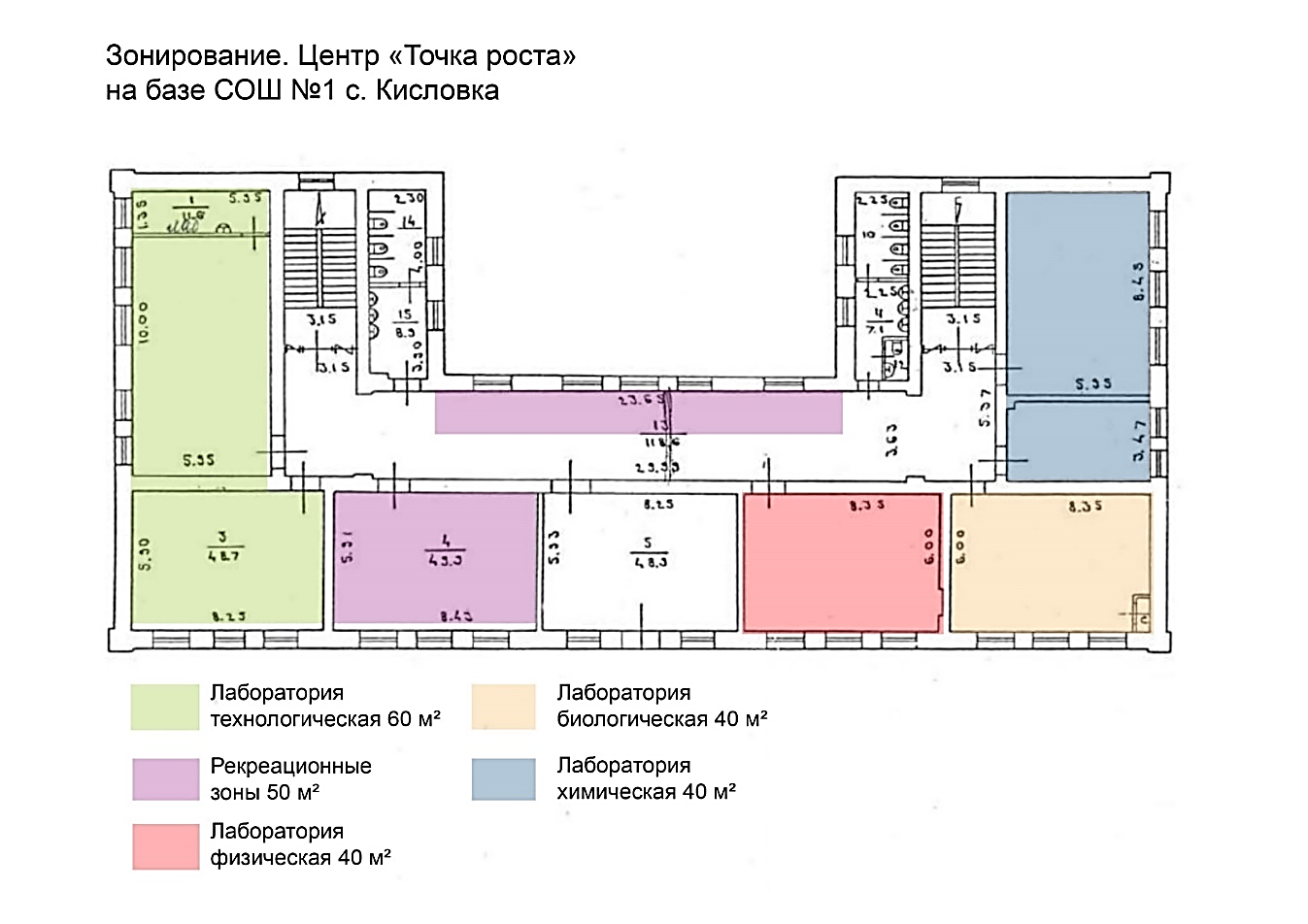 Согласовано
Гл. консультант МОиН СО
_______Ю.В.Пряхина
«___»____2021
Необходимо согласовать
с гл. консультантом 
МОиН СО 
Пряхиной Ю.В. 
 зонирование и дизайн
 
Срок: 
с 10 по 20.03.2021
Желательная стилистика и планировка помещений
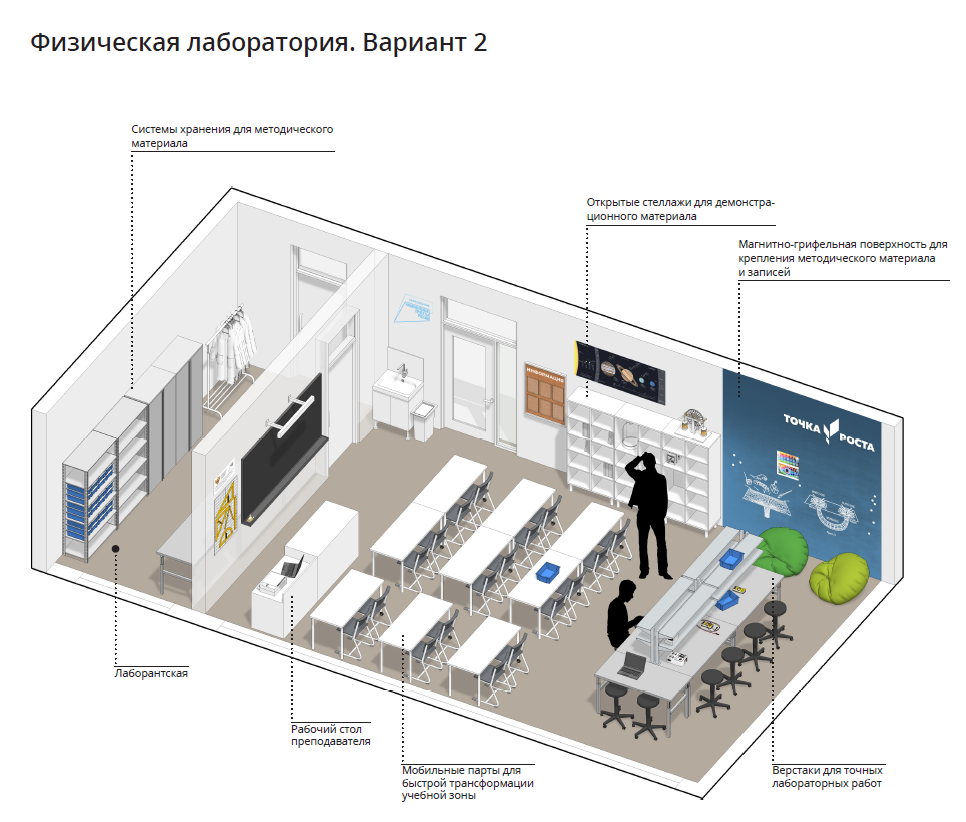 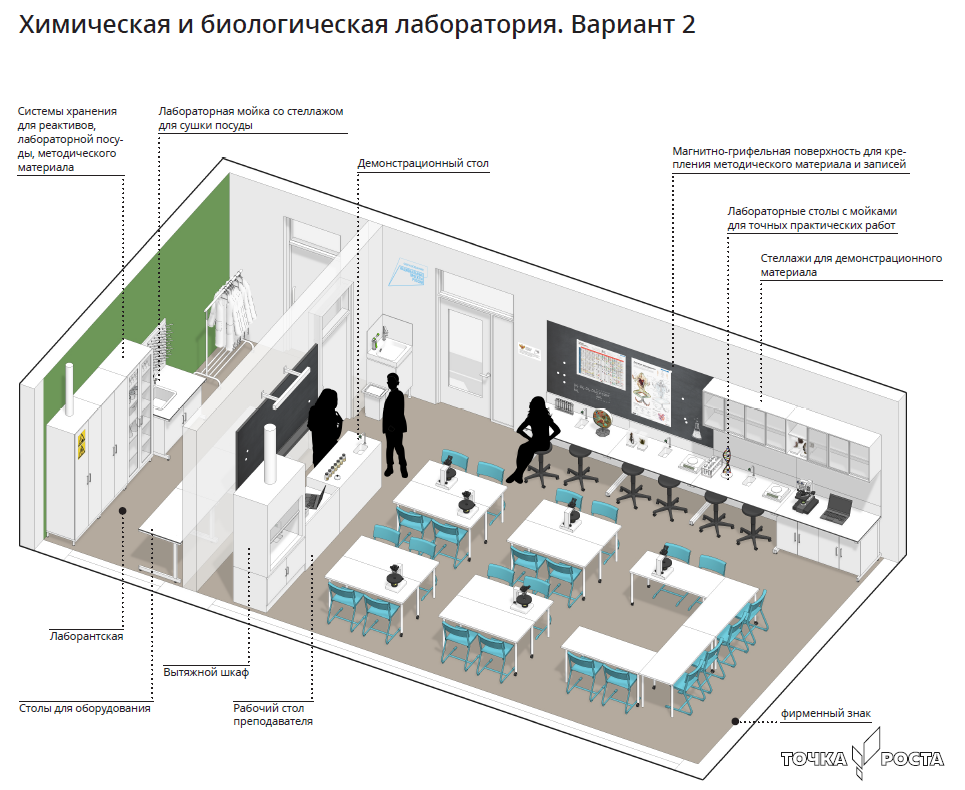 Основные тезисы:
Светлые пространства. В преимуществе белый, светло-серый цвет.
Красный фирменный цвет может использоваться акцентно и в небольших количествах.
Помещения могут быть и в нейтральных цветах (без ярких акцентов).
Более подробная информацию см. «Руководстве по проектированию и дизайну образовательного пространства».
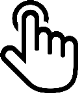 Папка с графическими элементами
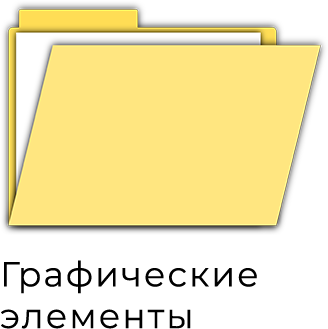 ВКЛЮЧАЕТ МАКЕТЫ:
фирменного знака
фирменных элементов
интерьерные таблички, стенды, грамоты
Ссылка на комплект материалов по дизайну
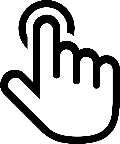 Руководство по дизайну помещений
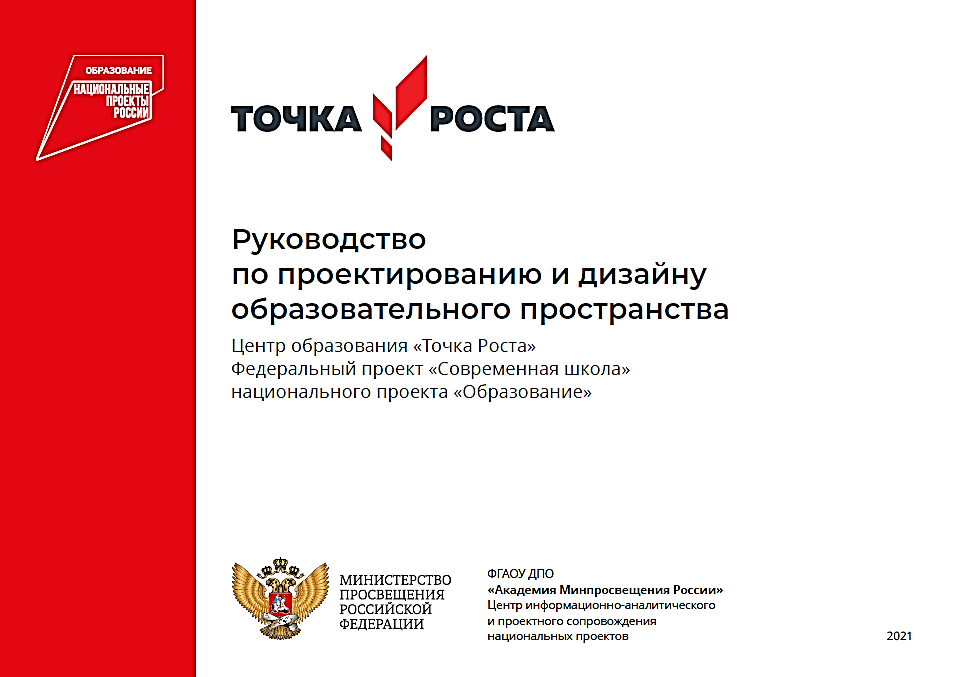 ОТВЕЧАЕТ НА ВОПРОСЫ:
какие и сколько помещенийвключает «Точка Роста»?
как брендироватьпомещения?
ВКЛЮЧАЕТ РЕКОМЕНДАЦИИ ПО:
подбору мебели
цветовым решениям
материалам отделки
навигации
декору
Руководство по фирменному стилю
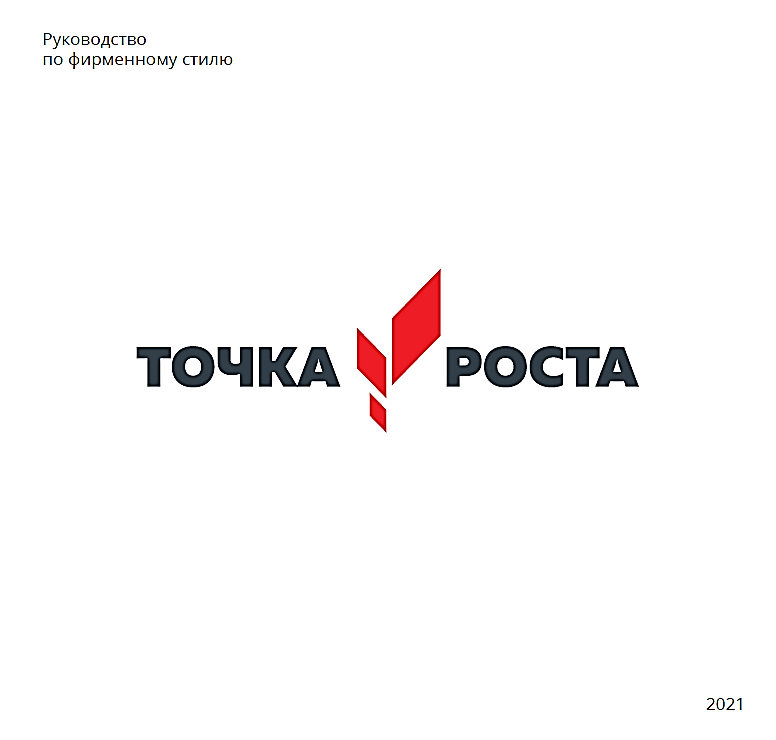 ОТВЕЧАЕТ НА ВОПРОСЫ:
как выглядит логотипи элементы фирменного стиля?
как можно и как нельзя использовать логотип?
как брендировать 
      веб и промопродукцию?
как и в каких случаях использовать кобрендинг с нацпроектом «Образование»?
Проект зонирования и дизайна помещений Центров «Точка роста»             в Самарской области в 2021 году (распоряжение МОиНСО от 03.03.21 № 208-р)
Химическая и биологическая лаборатории (пример)
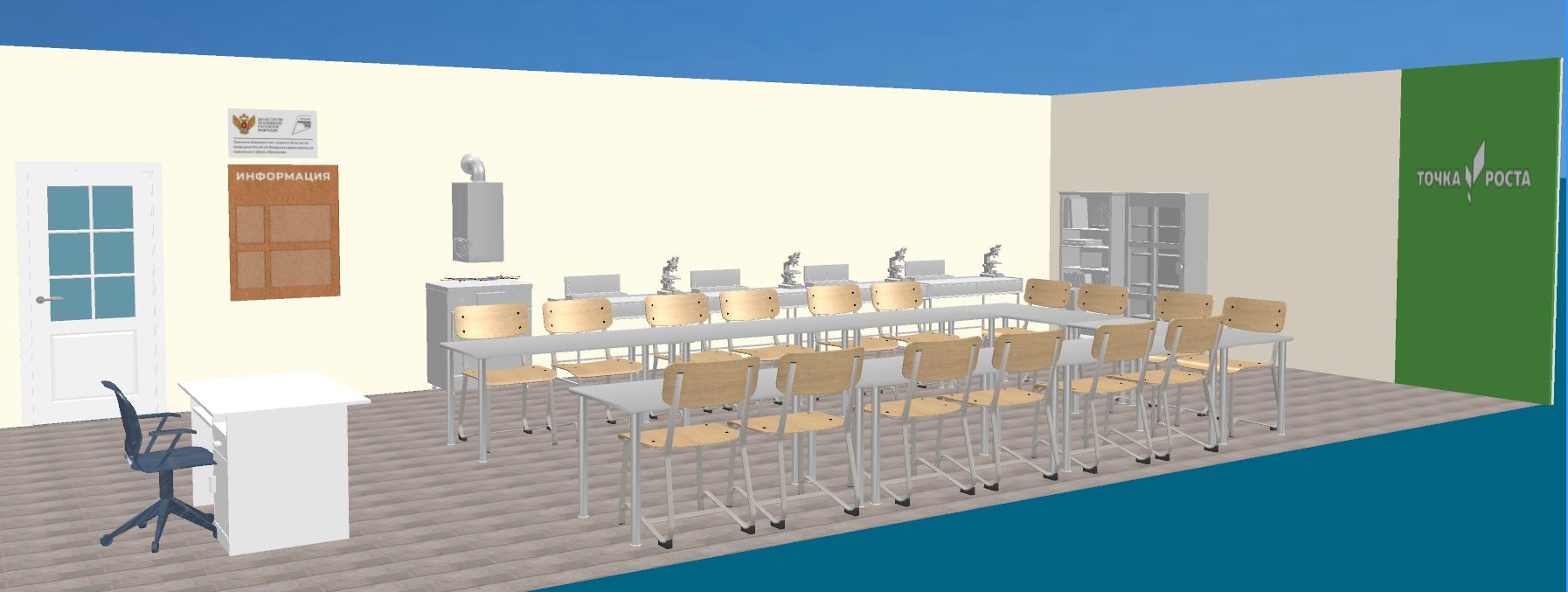 Физическая лаборатория (пример)
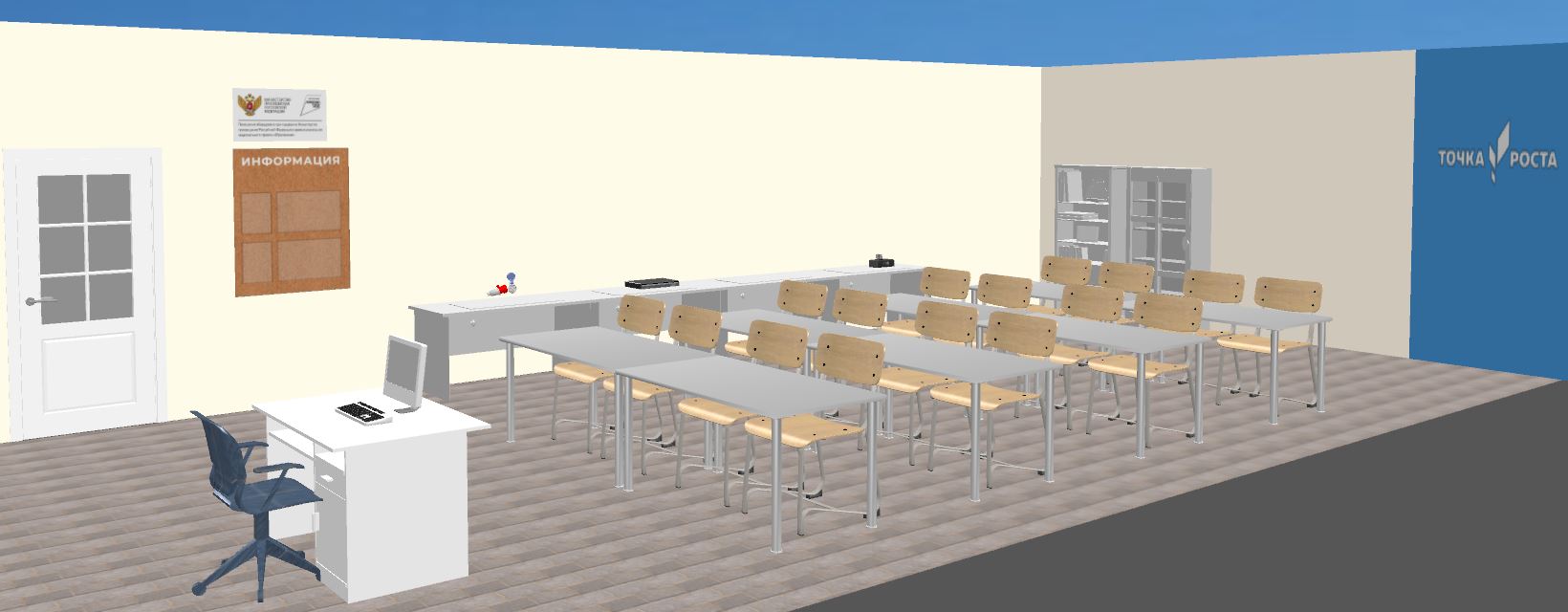 Технологическая лаборатория (пример)
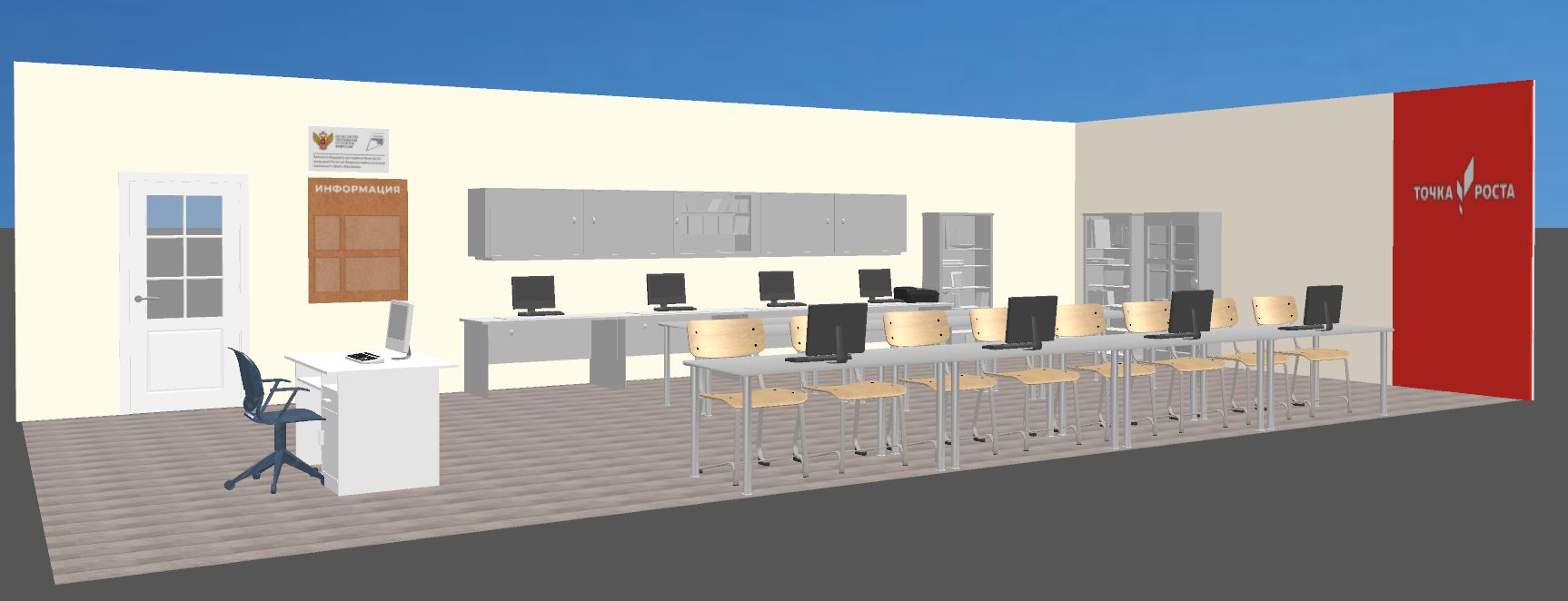 Вход в учебное помещение (пример)
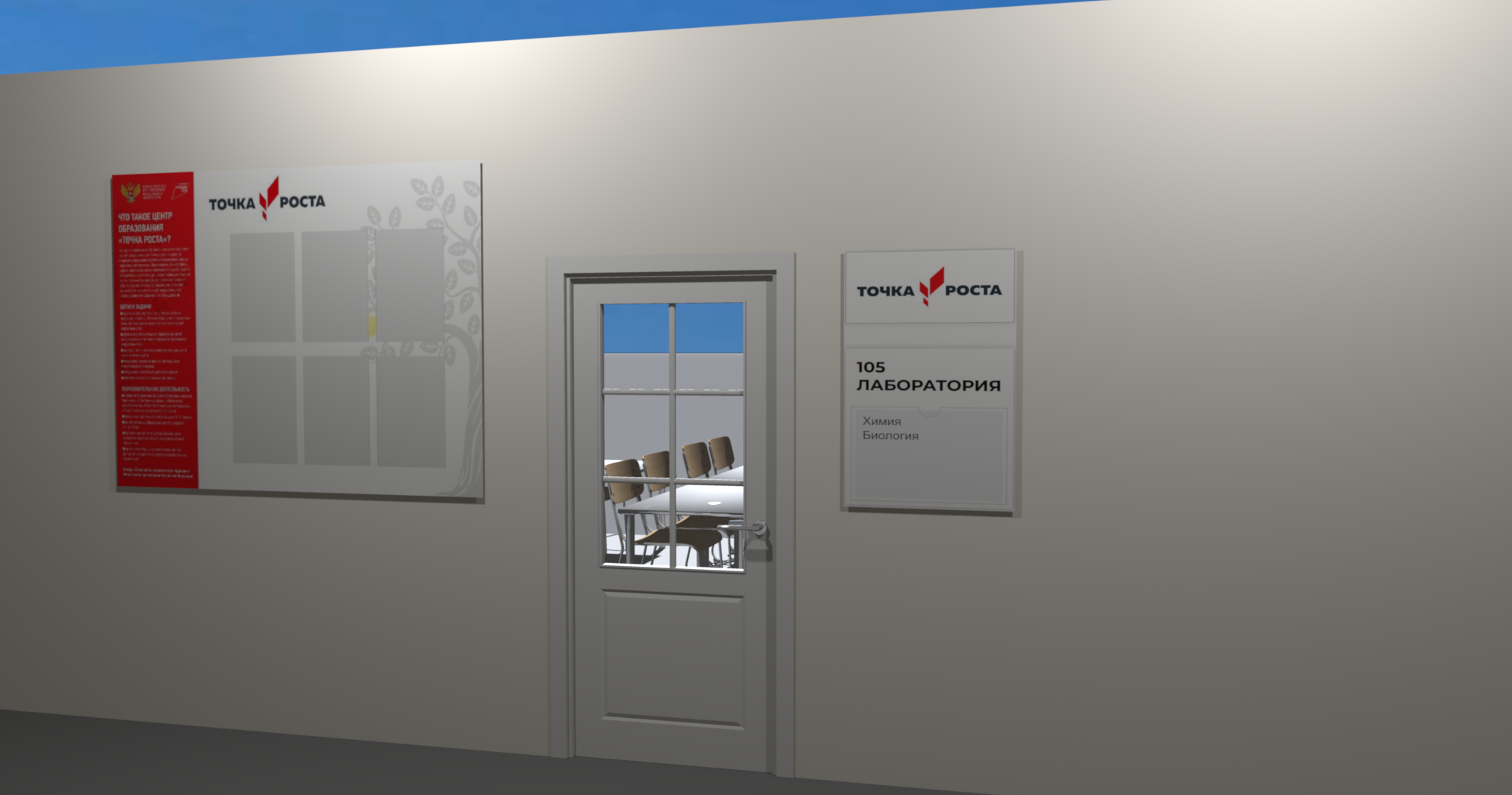 Дополнительные идеи брендирования стен учебных помещений (пример)
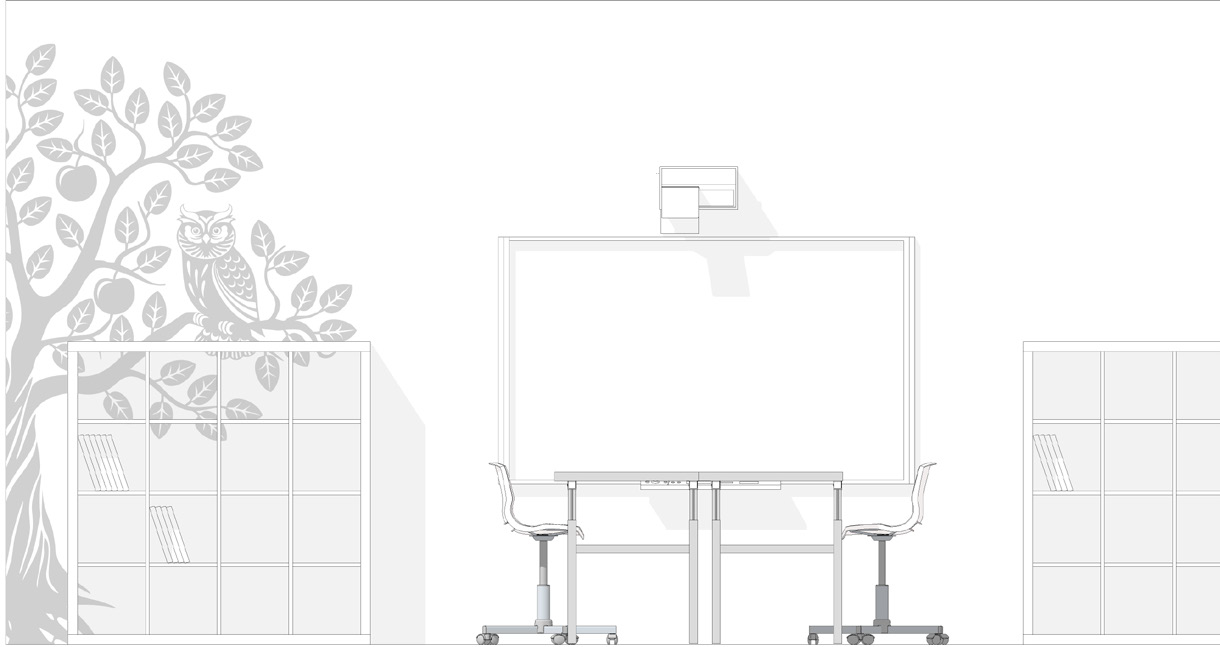 Для белых или очень светлых стен. Дерево в светлом сером цвете или на тон темнее подложки.
Дополнительные идеи брендирования стен учебных помещений (пример)
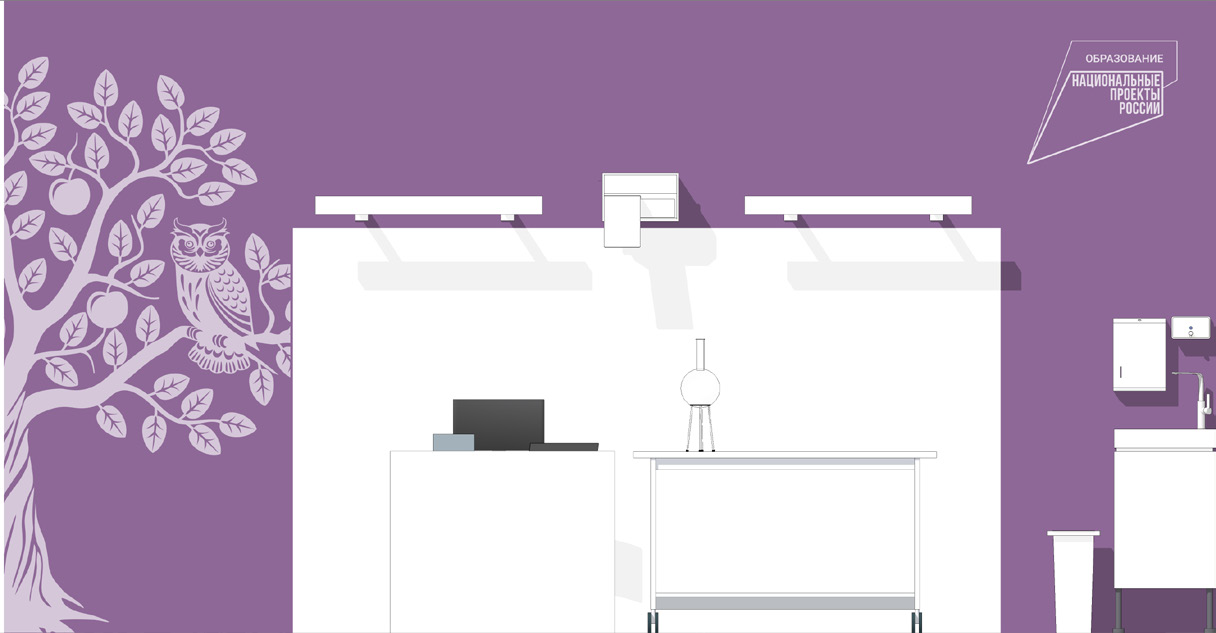 Совместное использование фирменных элементов НПО и Министерства просвещения. Элементы размещаются на разных стенах или на расстоянии. Для цветных стен элементы в белом цвете или на тон светлее подложки. Для белых и светлых стен элементы в сером цвете или на тон темнее подложки.
Порядок и дата согласования зонирования Центров «Точка роста» в 2021 году
Зонирование. Центр «Точка роста»
на базе ГБОУ ООШ с. Заплавное (1  этаж)
Лаборатория 
физическая 49,7 м²
4
Лаборатория  химическая и
биологическая 51,9 м²
6
Лаборатория 
технологическая 52,6м²
7
Помещение 
общего пользования.
Зонирование. Центр «Точка роста»
на базе ГБОУ ООШ с. Заплавное
Лаборатория физическая 49,7 м²
Рабочая зона педагога
Демонстрационная зона
Зона хранения (стеллажи)
Зона хранения (шкафы)
Зона практической работы 
учащихся (столы лабораторные)
Маркерно-магнитная доска,
экран для проектора
Учебная зона 
(трансформируемая)
Высота от пола 1000 мм
Высота от пола 1700 мм
Розетка двойная
Выключатель
Зонирование. Центр «Точка роста»
на базе ГБОУ ООШ с. Заплавное
Лаборатория химическая и биологическая 51,9 м²
Вытяжные шкафы 
(демонстрационный и для 
хранения реактивов)
Рабочая зона педагога
Демонстрационная зона
Зона хранения (стеллажи)
Зона хранения (шкафы)
Зона практической работы 
учащихся (столы лабораторные)
Маркерно-магнитная доска,
экран для проектора
Учебная зона 
(трансформируемая)
Высота от пола 1000 мм
Высота от пола 1700 мм
Розетка двойная
Выключатель
Зонирование. Центр «Точка роста»
на базе ГБОУ ООШ с. Заплавное
Лаборатория технологическая 52,6 м²
Рабочая зона педагога
Зона хранения (стеллажи)
Зона хранения (шкафы)
Технологическая зона
(зона работы с ручным 
инструментом)
Грифельно-магнитная доска,
экран для проектора
Зона конструирования
и робототехники
Зона информатики 
и программирования
Пояснения по оснащению мебелью (пример)
Дорожная карта создания и организации работы Центров «Точка роста» в 2021 году
Дорожная карта создания и организации работыЦентров «Точка роста» в 2021 году
Дорожная карта создания и организации работыЦентров «Точка роста» в 2021 году
Дорожная карта создания и организации работыЦентров «Точка роста» в 2021 году